400
-
HSO
4
300
Some species (mmolal)
200
+
H
+
FeCl
100
--
SO
4
+++
(aq)
Fe
O
2
0
0
200
400
600
800
O
(aq) reacted (mmolal)
2
Pyrite
Balancing reactions
Hematite
Start by choosing a species to appear on the left side of the reaction.
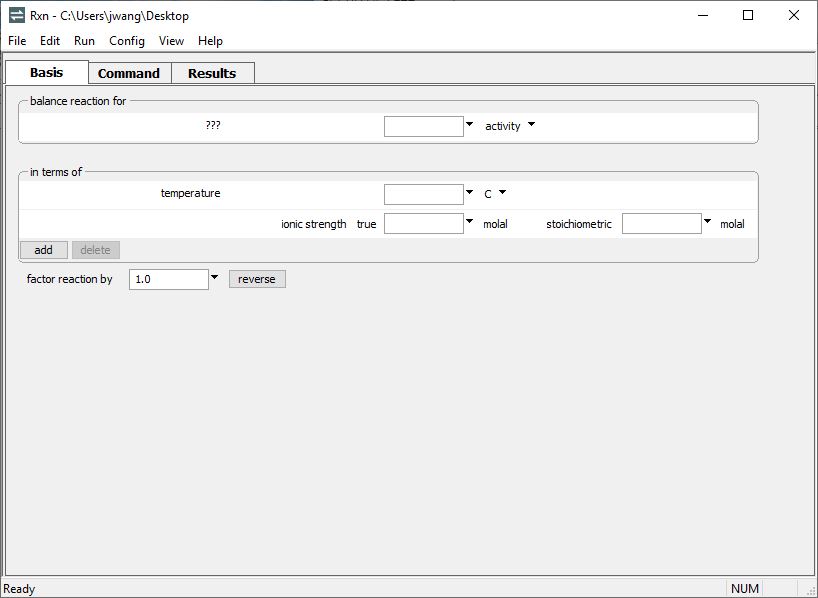 Click ??? → choose Aqueous…, Mineral…, or Gas… → select a species from the list
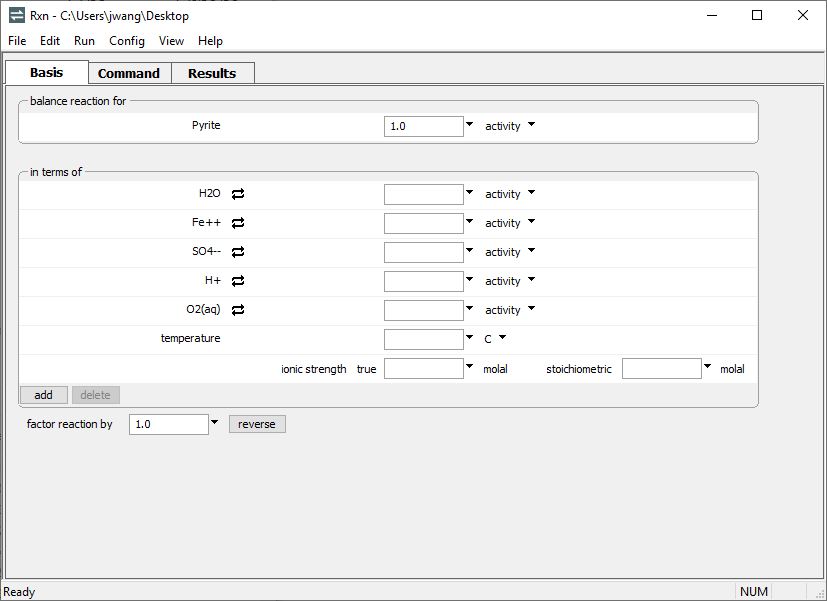 Pyrite selected
Rxn will automatically add species to create a balanced reaction.
Run → Go 
balances the reaction
Move to the Results pane.
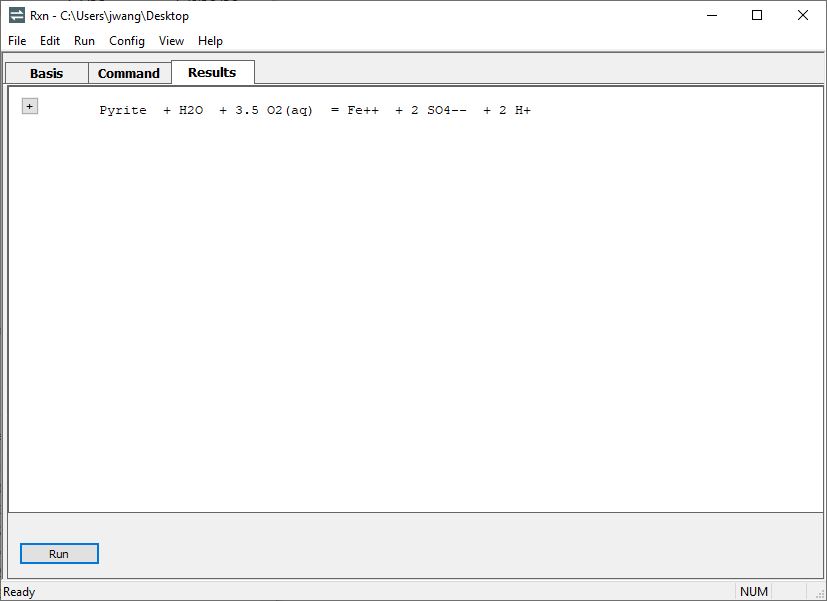 Rxn writes a reaction with Pyrite on the left side, balanced by the default basis species
Return to the Basis pane to recast the reaction in any form
Recast the reaction by performing basis swaps. Click             
  to swap out an entry, then choose a species to replace it
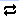 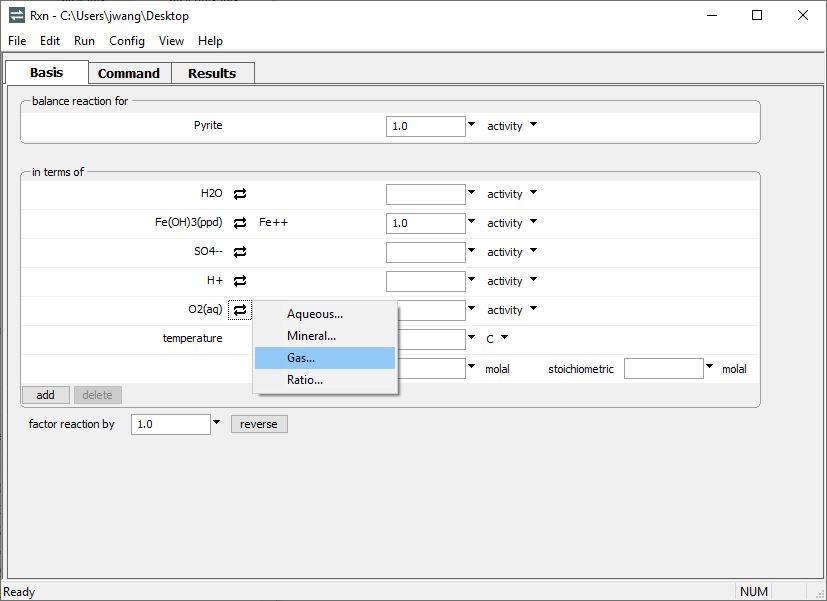 Fe(OH)3(ppd) has been swapped in for Fe++
Swap O2(g) in for O2(aq)
Run → Go 
rebalances the reaction
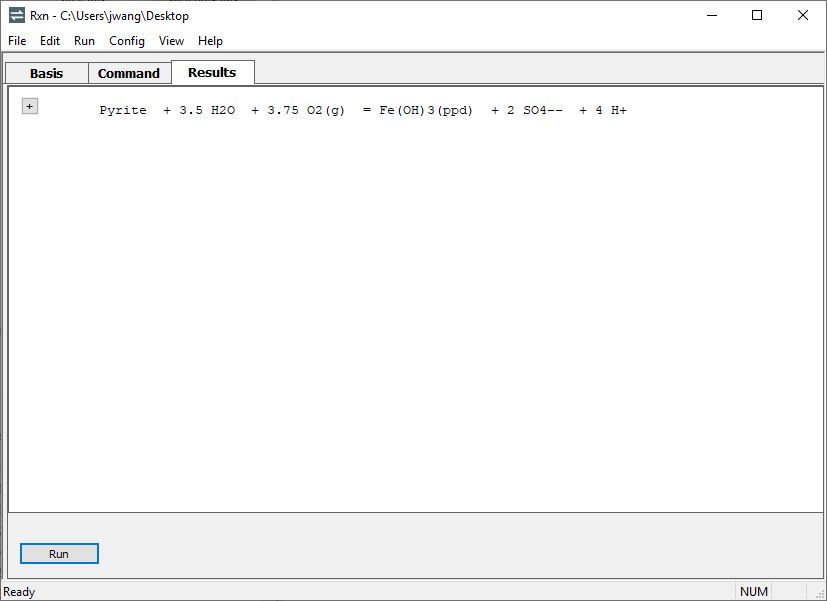 The reaction is automatically rebalanced in terms of a ferric iron mineral and O2(g).